Module 6
Response Activation and Communication with Industry for Regional Collaboration
Module 1
Module 3
Module 2
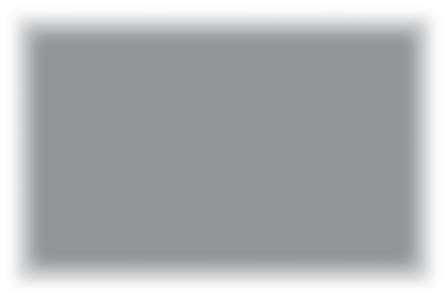 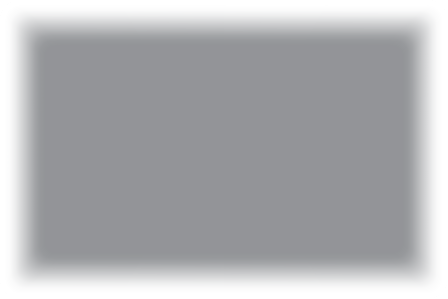 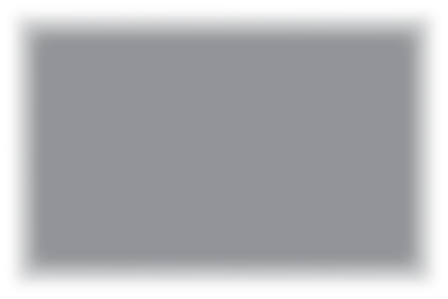 Phase 1 Preparation & Mitigation
Introduction to Regional Crisis Tourism Management & Its Complexities
Set Up a Regional Public Private Partnership & Crisis Management Team
Conduct a Regional Crisis Vulnerability  SWOT Analysis and Destination Audit
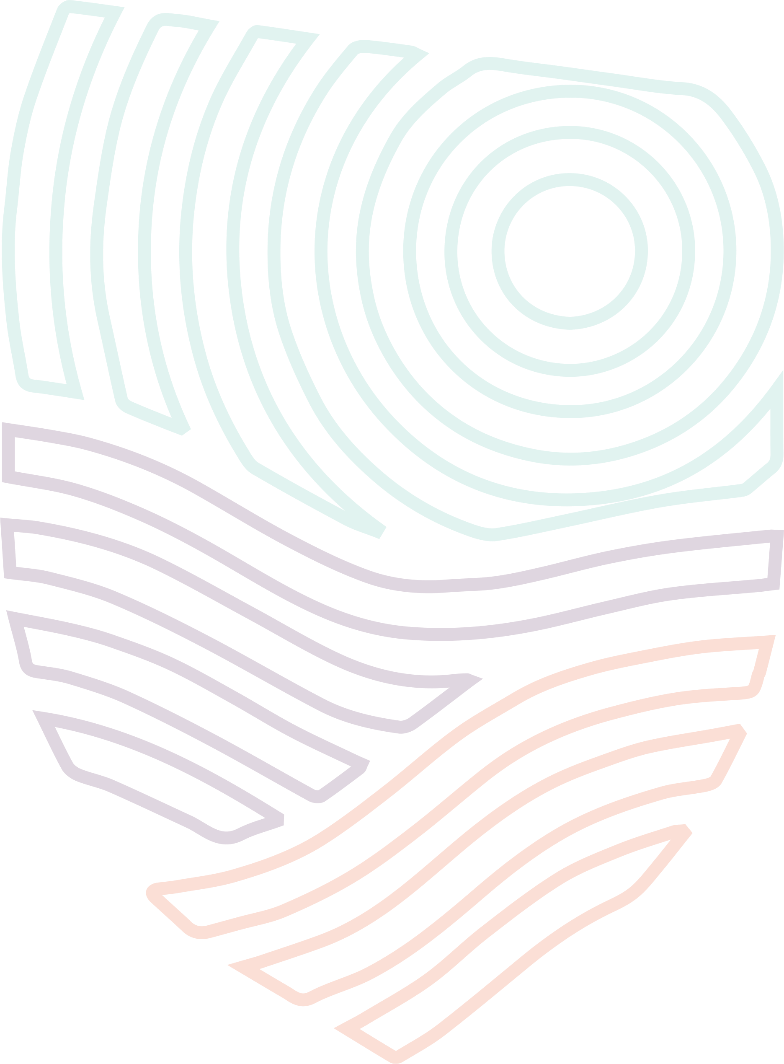 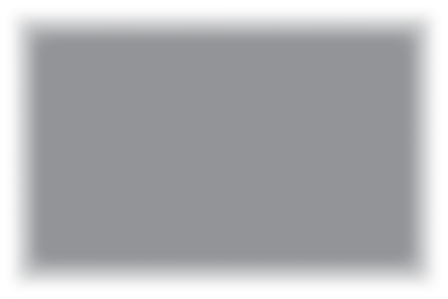 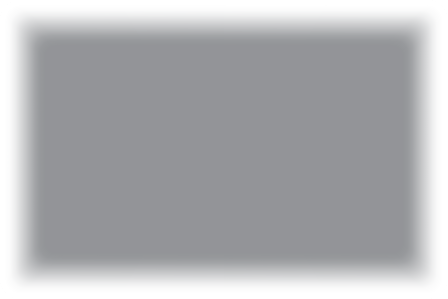 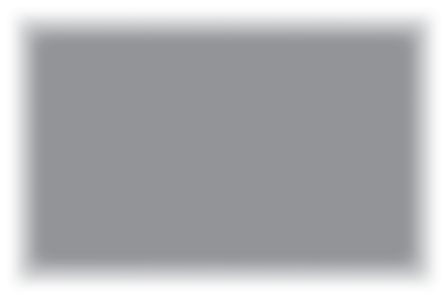 Module 5
Module 6
Module 4
Phase 2 Planning, 
& Response
Response Activation and Communication with Industry for Regional Collaboration
Develop a Regional Crisis Management Response Plan (Short Term Response Plan)
Develop a Regional Crisis Management Strategy (Long Term Mitigation Planning)
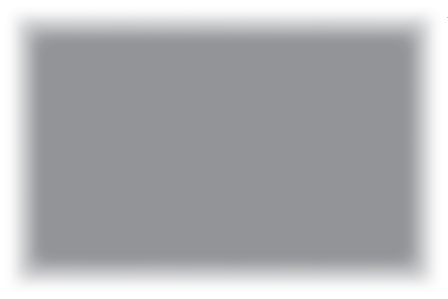 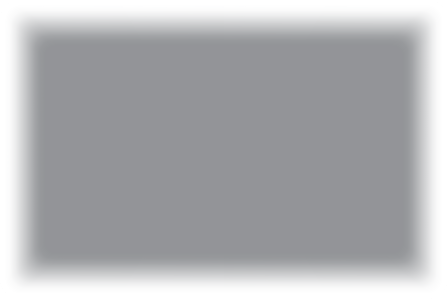 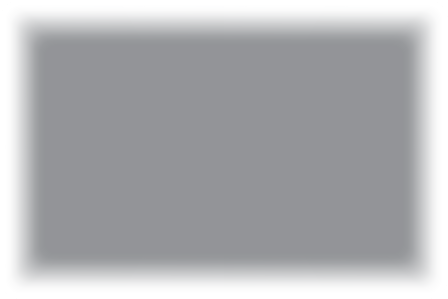 Module 7
Phase 3
Recovery, Rebuild, Resilience
Module 9
Module 8
Regional Recovery, Rebuilding &  Resilience Towards a ‘New Norm’ Post Crisis
Communication Strategy and Dealing with PR & Media
Strategic Regional Crisis Response and Recovery Marketing
Regional Tourism Roadmap to Managing a Crisis
(Prepare, Prevent, Mitigate, Plan, Respond, Recover, and Rebuild)
Regional Tourism Crisis Management Team (TCMT) Create for a collaborated, coordinated response to a crisis
SWOT Analysis
Analyse strengths, opportunities, and threats to review and strengthen a tourism region.
Regional Risk Analysis 
Assess the most likely crisis a region will face and the priority actions to mitigate the risk.
2
3
1
Crisis Management Strategy
Develop a CMS so a tourism region can follow a long-term plan to mitigate and prevent the impact of a crisis
Crisis Management Plan
Develop a CMP so a tourism region can follow a short term  plan to respond and recover from a crisis
4
Regional Crisis Audit
Audit regional gaps and needs to implement Risk and SWOT Priorities and Actions
5
6
External Communication with PR, Media, and Tourist Marketing Regional response and communication approaches with different external stakeholders. How each is dealt with differently in terms of messaging, approach and timing.
Rebuild, Recovery, and Resilience Rebuilding tourism regions to a ‘new normal’ using business continuity and resilience approaches, discovering a need to prioritize change, and adapting to the ‘new norm’.
Activating a Response to a Regional Crisis
Crisis response activation measures, protocols, systems of communication, and information sharing with internal industry stakeholders to ensure an aligned response.
8
9
7
Table of Contents
Sections 1 - 4
Response Activation and Communication with Industry for Regional Collaboration

This Module guides how regions should proceed through a crisis response from beginning from the first hour and immediate activation until the recovery phase can begin. It provides guidance on the level of activation and approaches to regional tourism crisis management responses, and how regions can collaborate with emergency services, stakeholders, and other regions so that a unified cohesive approach can be administered. It demonstrates how everyone has a role to play in the mitigation and recovery response of a crisis. Each region is different in its response planning to support this there are examples of how to manage and not manage a crisis response based on scenarios and lessons learned from other regions that have gone through a crisis.
Responding to a Regional Tourism Crisis
1
Preparing European Regions How to Respond to an Eminent Crisis
Understanding the Level of Crisis Activation & Response
2
Optimizing Regional Crisis Intelligence
3
So a region can optimally understand the crisis situation, adapt response if necessary, and quickly get back to normal
Regional Communication for A Cohesive Unified Approach 
‘We are in this Together’
4
Learning Outcomes
Learn how to activate a regional crisis by notifying the TCMT (Tourism Crisis Management Team)
Become familiar of the different regional crisis protocols, levels of activation, and response. 
Understand how a coordinated response is a prerequisite to a region so that reassurance and control can be managed
Learn how to optimize intelligence so that a region can be well-informed and quickly adapt to a new norm
Learn how to set up regional communication systems so there is holistic, real-time, up-to-date information so everyone can react appropriately to a crisis 
Understand how to work and communicate with industry and become familiar with the role of the TCMT and their integral role to solidify the collaboration of stakeholders, emergencies, local government, and communities.
1.  Responding to a Regional Tourism Crisis
Preparing European Regions to Respond to an Eminent Crisis
COVID-19 Alerts Regions to The Need for Crisis Response Management
Crisis management response aims to minimize the long-term effects on a region, its stakeholders, businesses, image, and its employees until the crisis is resolved. The current COVID-19 pandemic has provided all of us with an all-too-real lesson in the importance of crisis response management. Across the world, businesses are still in varying stages of their response. Even regions with traditional business continuity and disaster recovery plans are struggling with the unique challenges a global pandemic presents. Without a plan and clear leadership or response strategy, a tourism region cannot continue to operate in a time of crisis. Crisis response management involves taking the steps necessary to sustain the region, businesses, and identity, protect employees and ultimately recover and resume normal operations.
Activate Crisis Management Team
The Crisis Management Team should be the first people contacted when a regional tourism crisis occurs. They need to 

First, try to prevent loss or future loss of life or injury or harm

Contain and mitigate the situation by alerting the relevant response, emergency services, and volunteer teams.

Reduce the shock and impact by providing support on a local and industry level by managing the crisis directly and building trust and consistency in recovery
Activate Crisis Management Plan
The CMP or Crisis Management Response Plan is the first place a Crisis Management Team should go to. It is how a region prevents a situation from getting worse. The CMP (see Module 5) outlines how a tourism region will react if a crisis occurs. The plan should identify who will take action and what their roles will be. The goal of a crisis management plan is to minimize damage and restore business operations as quickly as possible. The crisis management plan must be a living document the Crisis Management Team can refer to and update immediately and frequently. 

It must be easy to use and work like a checklist with all key relevant information to hand so that when a crisis occurs the team can check off what items need to be done to respond to the crisis.
Crisis Activation Protocol
The activation protocol determines when action should be taken if a crisis occurs. For example, you may decide that your team members should hold off on taking action until a crisis reaches a certain level of business impact. Once that business impact occurs, it triggers the crisis management team to respond. Planning how to respond to a potential crisis requires input from a variety of individuals, as well as practising to put a plan into action. Some action plans may look great on paper, but when practised in real-life situations, they are ineffective, full of holes, and do not take into consideration various obstacles that may hinder prompt and effective resolution.
For this reason, it should be stressed that crisis team members, when considering scenarios, try to come up with several obstacles that may occur for each plan of action in order to explore and to be prepared for the unexpected when the time comes to actually deal with the crisis.
2.  Understanding the Level of Crisis Activation & Response
Level of Activation
Depending on the scale and nature of the incident, it may not be necessary to activate the full TCMT in response to a crisis event. For instance, a localised incident may only require coordination between the regional tourism manager, local tourism association representative and local council representative. 

The level of activation should be based on the initial assessment of the indicators in the next slide. The level of response chosen depends on the specific incident and needs to be decided on a case by case basis.
Article: Proactive Crisis Management Helps Reduce Risks and Impacts
Lee and Harrald state that “natural disasters can disrupt the supply and distribution chains for even the best-prepared businesses…service businesses are increasingly vulnerable to electrical, communication and other critical infrastructure failures.” Kash and Darling agree, and claim that it is no longer a case ‘if’ a  business will face a crisis; it is rather a question of ‘when’, ‘what type’ and ‘how prepared’ the organization is to deal with it. Both statements illustrate that although organizations are able to design pre-crisis strategies to help with crisis management they are often unable to prevent a crisis from occurring. 

However, the real challenge is to recognize crises in a timely fashion and implement coping strategies to limit their damage (Darling et al., 1996). Authors such as Burnett (1998) and Kash and Darling (1998) note that decisions undertaken before a crisis occurs will enable more effective management of the crisis, rather than organizations being managed by the crisis and making hasty and ineffective decisions. Proactive planning through the use of strategic planning and issues management will help reduce risk, time wastage, and poor resource management and reduce the impacts of those that do arise (Heath, 1998)
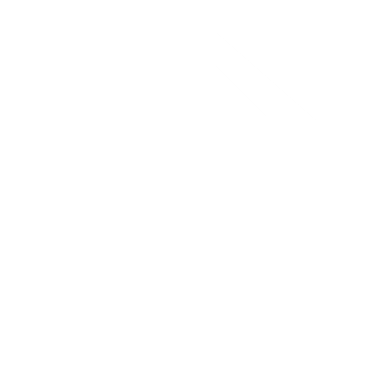 Read Research Article
Activation Versus Deactivation
One of the more important judgements to make is when to activate and deactivate the TCMT. A premature winding down of the group may run the risk of drawing negative criticism from tourism industry stakeholders. 

While the timing will vary depending on the nature of the crisis, the responsibility for long term strategic recovery activities should transfer to the relevant regional tourism board/association at the completion of the TCMT’s tactical recovery activities. 

Communication channels between TCMT should be maintained on as-needs basis. During the recovery phase, the TCMT should meet to debrief and review the crisis management plan and update it accordingly in line with the crisis recovery process.
First 1-2 Hours after an Incident Occurs
In the event of a crisis, a region will first and foremost make sure all human life is safe. Then activate the Crisis Management Plan and Emergency Response Plan including emergency and evacuation procedures where relevant to ultimately initially ensure the safety and security of all human life. The team uses an Immediate Actions Checklist to make sure they don’t forget any steps. Determine the scale of the crisis and how it will affect the region. Based on this assessment activate the Tourism Crisis Management Group and follow the steps below. The Crisis Management Unit that drives this plan has specific actions that need to be taken at different times, by different people during a time of crisis

A crisis management plan (CMP) outlines how to respond to a critical situation that would negatively affect a region’s profitability, reputation, or ability to operate. CMPs are used by business continuity teams, emergency management teams, crisis management teams, and damage assessment teams to avoid or minimize damage and to provide direction on staffing, resources, and communications. (TechTarget, Disaster Recovery)

.
A Coordinated Response is a Prerequisite
A coordinated response to a crisis is a prerequisite if a region is to be portrayed with a sense of reassurance, control and, if appropriate, a ‘business as usual’ message to its potential audiences. 

Tourism recovery efforts can be hindered by a perception that there are too many tourist organizations and associations purporting to speak for ‘tourism’. 

A Tourism Crisis Management Group (TCMT) performs a vital role in overseeing the implementation of the CMPlan when a crisis occurs. Its members are appointed on the basis of their expertise and linkages with other organizations which can help guide the tourism industry’s response to, and recovery from, a crisis. 

When appointed and organized in advance of a crisis, a TCMT is in a position to respond quickly, knowledgeably, and efficiently to reduce the impact of the event on the tourism industry. A TCMT oversees crisis management preparation, pre-response, response, and recovery activities for the region’s tourism industry. It should include representatives from tourism organizations and other relevant agencies. (Source)
Roles of the Tourism Crisis Management Team (TCMT)
The roles of the TCMT (TCMU and Steering Group) include: 

Develop a Regional Tourism Crisis Management Strategy (Long Term Regional Plan) 
Develop a Tourism Crisis Management Plan prior to an event occurring (Short Term Response Plan)

The Role of the Tourism Crisis Management Unit (TCMU)
The TCMU Manager is ultimately responsible for the implementation of the CM Plan. S/he implements it with relevant training and rolls it out to all responders, especially emergency response services
Practice the plan and update it as necessary 
Get involved in emergency planning at the regional level to ensure that the tourism industry’s requirements are incorporated into planning arrangements, such as the safety of visitors
Initiate response and recovery activities in the event of a crisis, especially a communications strategy targeting visitor markets and the media to manage public perceptions of the region
Handle media inquiries and assist the spokesperson to prepare for media talks
Monitor and respond to the tourism industry’s needs
Coordinate/facilitate tourism business crisis preparedness activities, in partnership with the Tourism Crisis Management Unit and the emergency services.
Roles of the Tourism Crisis Management Team (TCMT)
The roles of the TCMT (TCMU and Steering Group) include: 

It is important that the group operates efficiently for rapid decision-making. 
Often TCMTs have around six to eight members. 
Staff supporting the work of the TCMG, such as a Media Officer and Information Officer, may be appointed from existing tourism employees or contracted externally. 

Most important they need to have the knowledge and time to be part of the group
Each team member needs a backup person if they are not available during a crisis 

The details of all TCMT members should be in the Tourism Crisis Management Plan and should be accessible to all members at all times.
Article: Crisis Managers Need to Tailor Responses to Individual Crisis
Coombs (1999) notes, all crises are different and crisis managers need to tailor responses to individual crises rather than try to plan for every individual situation. Heath (1998:272) agrees and states that “no crisis has exactly the same form, the same time limitations, the same demand for resources…or the same temporal, social and economic threats.” 

In addition, crises are indefinite, numerous, unexpected, and unpredictable (Parsons, 1996; Williams et al. 1998). Authors such as Kash and Darling (1998) believe that although crisis management is a requirement for organizations, and although business leaders recognize this, many do not undertake productive steps to address crisis situations.
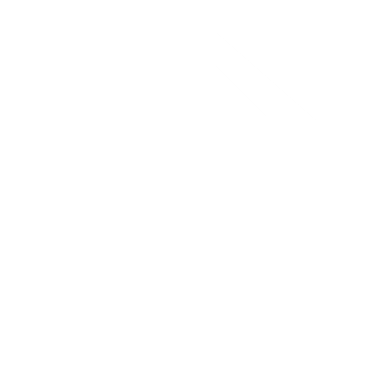 Read Research Article
Step 1 
First 1-2 Hours Notify TCMU
Make an initial assessment of the probable scale of the crisis. 
Notify the Tourism Crisis Management Team and refer to the Tourism Crisis Management Plan 
Depending on the crisis indicators the level of response is determined
Update the plan with specifics relevant to the crisis
Activate and share with the wider Tourism Crisis Management Team and Unit by organizing a verbal/written briefing on the situation 
Activate Tourism Crisis Communications Plan 
Establish and maintain contact with the emergency response team/lead agency for regular information updates
Advise senior stakeholders (e.g. Tourism Minister, STO) as required 
Refer all initial media queries and requests back to the lead agency dealing with the crisis or incident unless there is a specific tourism focus. Communicate with all regional stakeholders
Step 2 
First 1-2 Hours TCMT Briefing to Assess the Crisis
If the TCMT receives advanced notice from emergency service agencies or the regional tourism body that an incident has occurred and will affect the region, such as a severe weather forecast, an earthquake or : 

Conduct a brief assessment of the crisis (e.g., who, what, where, when, scale, impact, injuries, deaths)
Gather and discuss all information from parties involved in the crisis (e.g., emergency services, TCMT)
Determine if the event is of local, regional, state, or national significance. This will guide the level of involvement in the response and recovery process
Organise a communication brief for all relevant stakeholders in the regional tourism industry. 
Identify solutions and ways to deal with the crisis (e.g., if the area needs to be sealed off, if traffic diversions are required)
.
Article: Strategic Crisis Plans Need Detailed Communication Strategies
Crisis management literature emphasizes the need to have a detailed communication strategy as the media can encourage the flow and the intensity of a crisis or even turn an incident into a crisis (Keown-McMullan, 1997). 

Barton (1994) believes that a strategic crisis plan can help limit the damage from a crisis and allow an organization to concentrate on dealing with the crisis at hand. Marra (1998:461) notes that poor communication strategies can often make the crisis worse as a deluge of questions is often asked from a wide range of stakeholders including reporters, employees, stockholders, government officials, and public residents. The initial response is important and table 2 illustrates five main considerations for responding to crises.
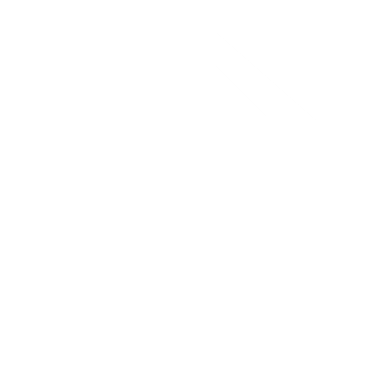 Read Research Article
Step 2 
First 1-2 Hours Leverage the Steering Groups for Advice and Regional Influence
The Steering Group is Important at this Stage to:
Give the information, expertise, and advice needed should it be something unexpected or hard to manage (e.g., provide backup on decision-making)
Can manage the stakeholder engagement, manage destination image and reputation, and let the Crisis Management Team focus on responding and mitigating the crisis (e.g., roll out and get the support for implementing the business continuity plan)
Empowering the managing the amount of “help” being offered by community members
Begin documenting the regional stressors and impact
Meet frequently to address real-time issues and keep the full committee informed
Support the response unit’s short-term decision-making while also advancing long-term needs and strategy building
Step 3 
First 2-8 Hours Communicate with Stakeholders
Ask tourism operators to assess the potential impacts on their business and the safety of staff and visitors, and manage their bookings and cancellations accordingly.  Implement solutions identified in the CMP to support them (e.g., support the relocation/deferment of major events or visitors as required). 
Activate and update the crisis management website information so that everyone is informed. This will also take pressure off the phones.
Implement relevant marketing activities such as promoting parts of the region and activities that will not be affected by the incident. This may include providing fact sheets to visitor information centers and tourism operators to convey information to visitors. 
Prepare and send holding statements, talking points / Q&As, and send them to media outlets. Brief TCMT staff and volunteers.
Articles: Tourists Source Information from Different Sources and Can be Greatly Influenced by Media
The study confirmed tourists' common need to obtain information from different sources at the pre-trip stage. Such insight can shape their interpretations of a destination's safety-related issues. For example, one's impression of whether a destination is safe may directly affect their travel intentions: some tourists may decide to cancel a trip entirely if they feel that a destination is unsafe (George, 2010; Rittichainuwat et al., 2018).

Apart from public information released by the government or tourism organizations, tourists' sense of destination safety can be greatly influenced by how the media portrays the destination's image (Barker, Page, & Meyer, 2002). Media outlets cover incidents, crimes, or disasters, but their reporting is often biased or exaggerated (Ghaderi et al., 2017).
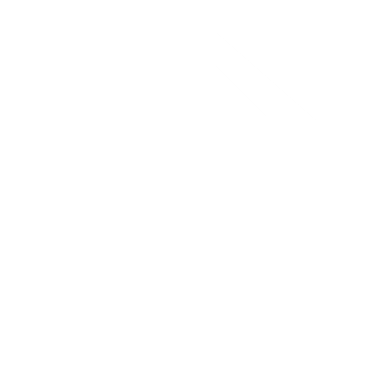 Read Research Article
https://www.sciencedirect.com/science/article/pii/S2212571X22000208
Step 4 
First 6-24 Hours Manage Communications with Industry, Media and Visitors
As part of implementing the Communications Program, a region must communicate regularly with tourism operators, media and visitors. 

Communicate with visitors by regularly updating consumer and industry websites. Revise, cancel or suspend tourism advertising in the market.
Work closely with the media to manage consumer perceptions. Update holding statement. 
Keep tourism operators and the industry informed. This means liaising and working with them too. Give consideration to the needs of directly and indirectly affected operators. If areas are completely physically unaffected by the crisis and safe for travel but visitors are staying away, consider conducting recovery marketing activities for parts of the region.
Articles: Safety Published by the Reputable Sources Tends to Be More Reliable
Perceived tourism safety thus plays a key role in tourists’ decision-making and is a critical component of the tourist experience (George, 2010; Rittichainuwat, Nelson, & Rahmafitria, 2018; Sönmez & Graefe, 1998a). For instance, frequent terrorist attacks in certain regions have deterred tourists from visiting (Sönmez & Graefe, 1998b)


Ghaderi, Saboori, and Khoshkam (2017) contended that media coverage of destination incidents, crises, or events is often biased or exaggerated. By contrast, if alerts are published by the government or public travel advisory bodies, the information tends to be more reliable.
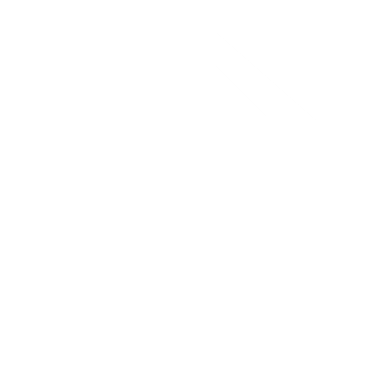 Read Research Article
https://www.sciencedirect.com/science/article/pii/S2212571X22000208
Step 5
Short to Medium-Term Actions (days 2-14)
The period of ‘short to medium term’ response to a crisis event can vary for a tourism operator depending on the impact of the event. Typically it can be up to 14 days. However, it could be longer if an operator has been directly affected and it requires a significant level of work to reopen the business. It can also be longer if a business is open but their region / local area is closed for business, (e.g. it is too heavily flood or fire affected to cater for visitors. The steps below will be relevant for as long as your business or region / local area is closed for trade
Step 5 
Days 2-14 Continue to Assess & Guide
Assess the crisis 
Conduct a short Rapid Impact Snapshot to attain feedback on the initial tourism impact of the incident from a representative cross-section of tourism businesses in the region. Ensure that you involve tourism businesses that are both directly and indirectly affected

Reconvene the TCMT
The TCMT should meet as regularly as required to guide the tourism industry’s response activities. 
Continue to update the Communications Program in the Tourism Crisis Management Plan to reflect the specifics of the event. Update all relevant stakeholders and audiences listed in the Crisis Communications section.
Step 6 
Days 2-14 Continue to Assess & Guide
Identify how who, and when these stakeholders will be briefed/consulted, including: 
Monitor and Manage Public Perception. Continue to monitor public perceptions and media coverage of the region. Support the media to write post-crisis feature stories. Send timely key crisis-related messages and marketing to media (to be updated and released as the crisis event unfolds). 
Inform tourism operators, work with government, and other stakeholders (e.g., about the recovery process and keep up-to-date with information from emergency services or communicate opportunities to tourism operators to access government and charitable funds and services.
Step 6 
Days 2-14 Keep Communicating
Consult reliable sources that offer the most up-to-date information about the crisis.
Keep in touch with all stakeholders with the most current information. Make sure to date all communications to keep them relevant.
Respond to any queries promptly and honestly. Never make promises that can’t be kept.
Good communication is to know when not to communicate. Regions should not market or try to sell any tourism products now. This is the time to show professionalism and build trust.
See how NepalNOW has been responding to the current Covid-19 crisis using a variety of blogs and stories.
Article: Crisis Managers Need Regular Data and Understand the Psychology Behind Crisis Management so They Can Control the Crisis
Making crisis management decisions involves assembling data on an ongoing basis and making important decisions while at the same time maintaining open lines of communication. It literally would be impossible for a crisis management team to identify, address, or resolve a potential crisis situation without data and information. It helps the crisis management team determine the potential for problems, as well as how to solve them. Crisis management also means dealing with the psychology of a crisis or emergency situation. Crisis response leaders also must be able to employ negotiation skills when working with employees, managers, and victims of disaster or trauma, as well as understand the basics of conflict management before, during, and after a crisis. Integrating knowledge by using a variety of multidisciplinary approaches to crisis management involves technology, social and political skills, and psychology. Crisis management team members should never forget the psychology behind crisis management, which is to contain and control circumstances. In an emergency or stressful situations, emotional needs must be met.
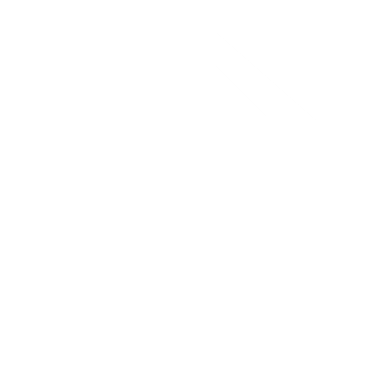 Read Research Article
Regional Crisis Audiences
Audiences that a region may need to communicate with include: 
Current visitors (and potentially their families elsewhere) 
Potential visitors 
Media – both local and further afield
Local tourism operators and tourism employees 
Local community, local government, councillors 
Local business community and Tourism Body
Intercounty travel industry
International tour operators/wholesalers Charter bus companies 
National and local Governments – Tourism Ministers 
Relevant Government and Regional Departments 
National Tourism Bodies
Diplomats – if foreign nationals are involved
Step 6 
Days 2-14 Continue to Communicate
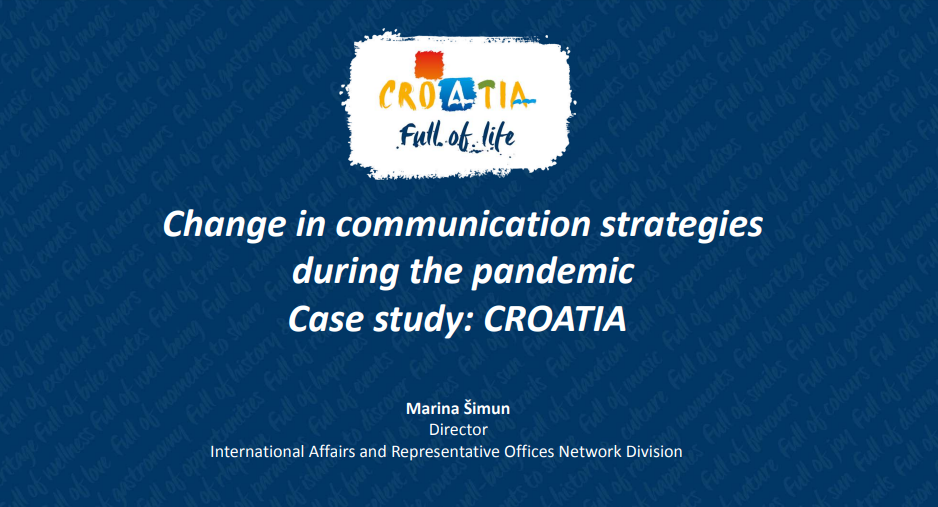 Identify how who, and when these stakeholders will be briefed/consulted, including: 

Consumer Communication and Marketing Strategies (as part of the response and recovery process) The recovery marketing should be well underway now with recovery marketing messages disseminated to relaunch the region to all key visitor markets.

See Croatia’s different marketing and communication strategies through each phase and year of COVID.
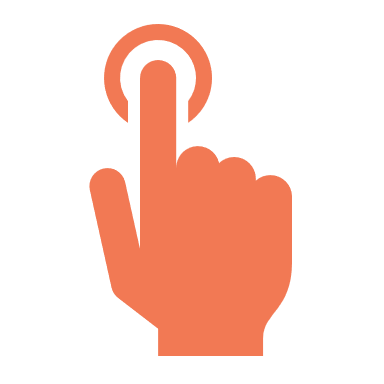 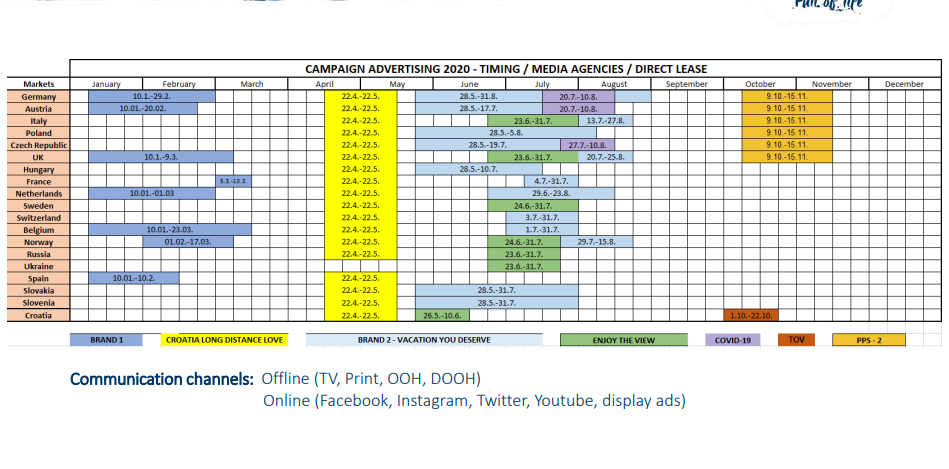 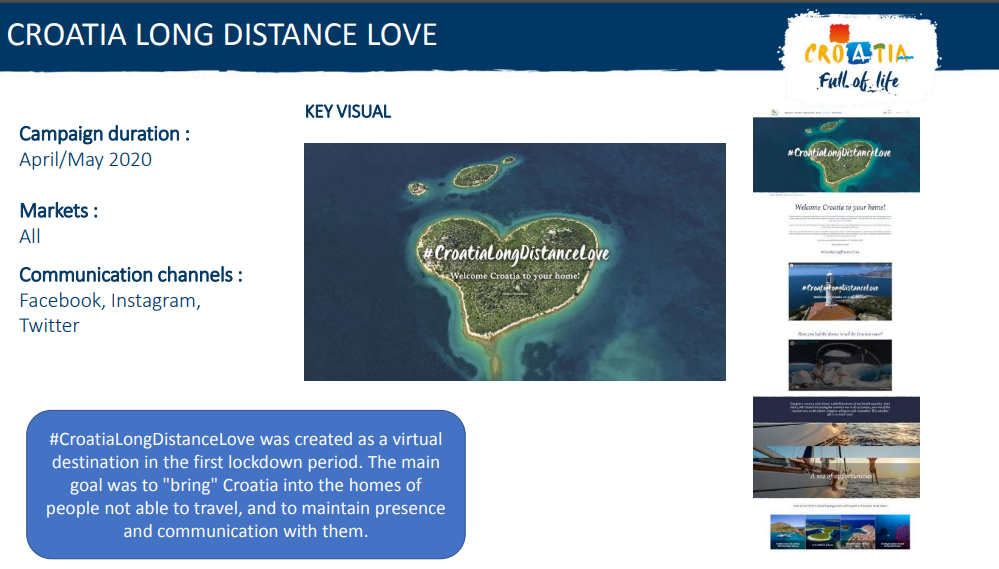 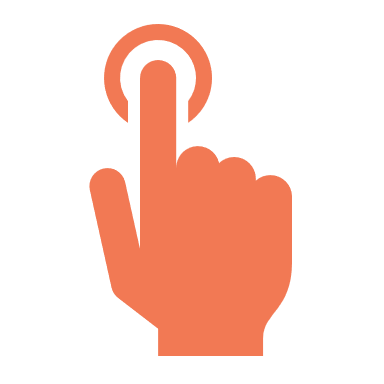 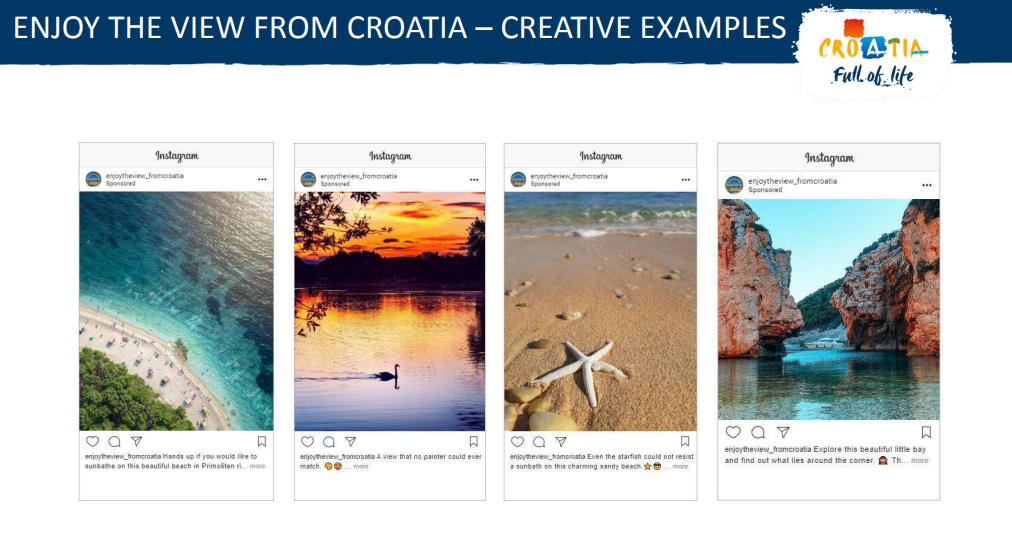 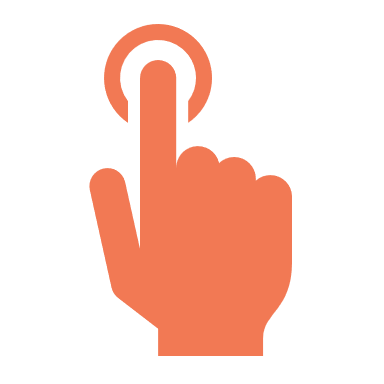 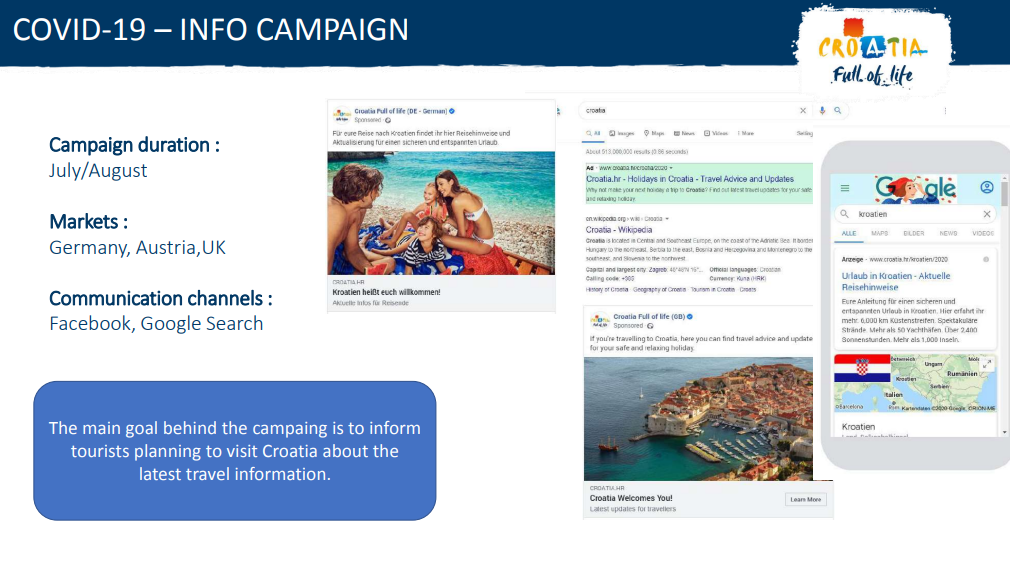 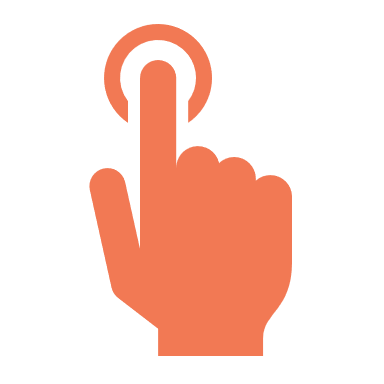 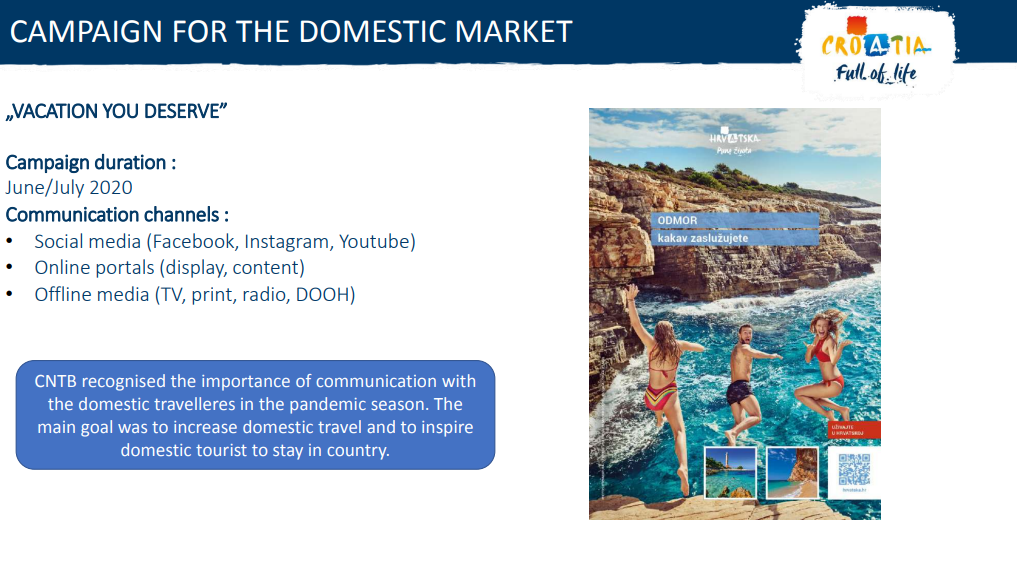 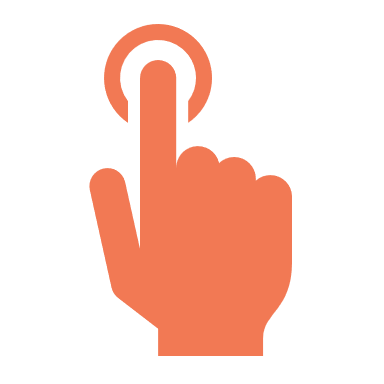 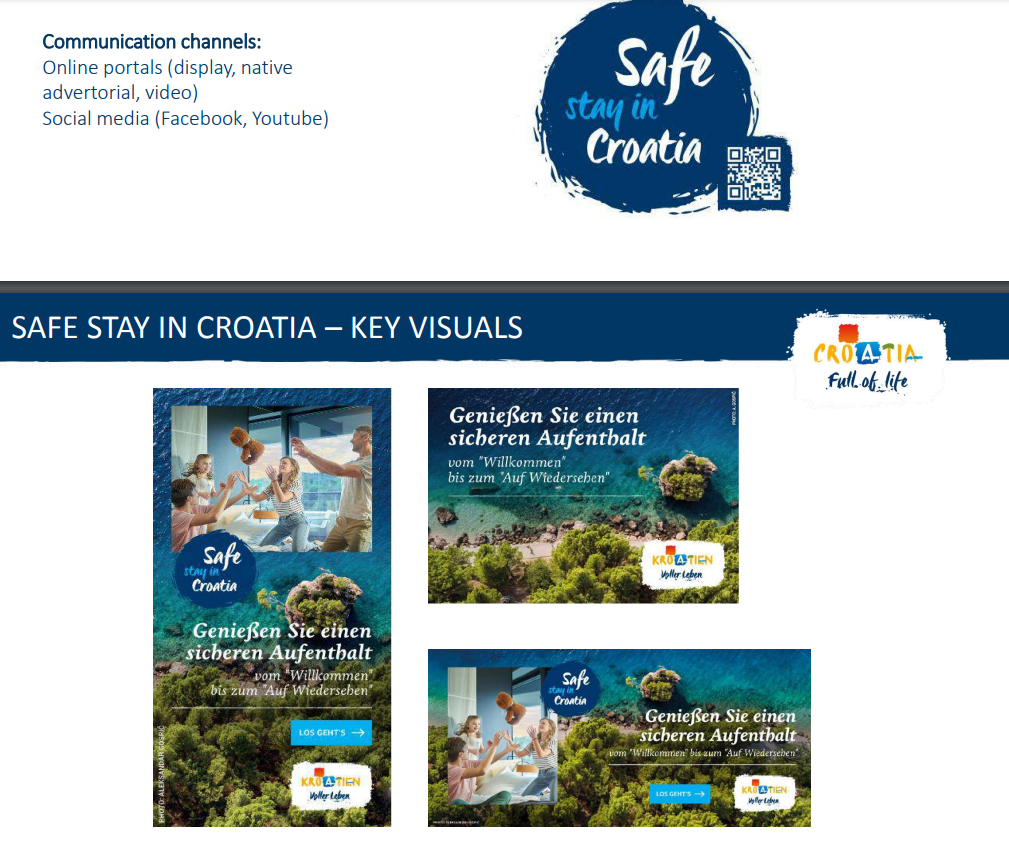 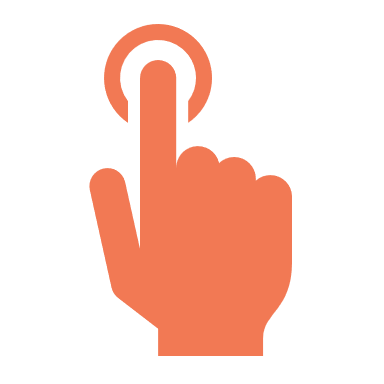 Articles: Tourism Regions Should Track and Manage What Tourists Themselves are Saying that is Misinformational
The feedback that tourists share online also serves as an information source for others' pre-trip safety perceptions. In essence, the study asserts that tourists' sense of destination safety is not static but dynamic given multiple time–space dimensions, forms of interpersonal communication, and social interactions (Barnes, 2018).

First, before a trip, tourists leverage information sources including input from the public sector, general media, social media, and other actors to form safety impressions and make corresponding destination judgments. Government and public sector information sources are considered the most trustworthy. However, tourists are also influenced by media reports, word of mouth on social media, and opinions from their close circles. It is therefore important for DMOs to track media reports and to identify coverage that may contain misinformation. DMOs can then direct prospective tourists to more reliable sources.
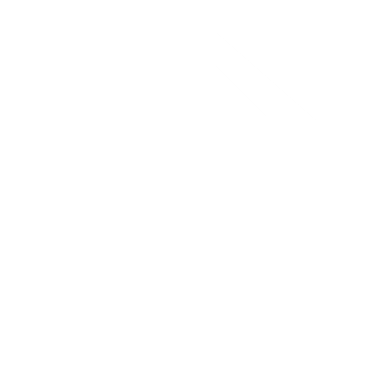 Read Research Article
Step 7 Deactivating the TCMT
Long-Term Actions: day 15 and beyond
Deactivating the Tourism Crisis Management Team. The timing will vary depending on the nature of the crisis, and the responsibility for long-term strategic recovery activities should transfer to the relevant regional tourism board at the completion of the TCMT’s tactical recovery activities. 

Product and Experience Redevelopment. The TCMT should participate in understanding their markets and if they have changed (e.g., is there a ‘new normal’ or ‘new tourist’). They should participate in planning with relevant agencies to restore key visitor infrastructure and public attractions.


The TCMT should review and update the CMS and CMP and website accordingly and relay the learnings  through scenario planning and training if needed. 

These steps can be adapted to suit the needs of the region. It should be identified who should conduct each activity and include them in the Crisis Management Plan.
Step 7 Deactivating the TCMT
Long-Term Actions: day 15 and beyond
Deactivating the Tourism Crisis Management Team. The timing will vary depending on the nature of the crisis, and the responsibility for long-term strategic recovery activities should transfer to the relevant regional tourism board at the completion of the TCMT’s tactical recovery activities. 

Product and Experience Redevelopment. The TCMT should participate in understanding their markets and if they have changed (e.g., is there a ‘new normal’ or ‘new tourist’). They should participate in planning with relevant agencies to restore key visitor infrastructure and public attractions.


The TCMT should review and update the CMS and CMP and website accordingly and relay the learnings  through scenario planning and training if needed. 

These steps can be adapted to suit the needs of the region. It should be identified who should conduct each activity and include them in the Crisis Management Plan.
3.  Optimizing Regional Crisis Intelligence
So a region can optimally understand the crisis situation, adapt response if necessary and quickly get back to normal
Crisis Resolution Starts with Information
Resolution to a variety of crisis situations includes the ability to continually gather facts and information as a situation proceeds, the importance of communications, and documenting all actions taken by project management, crisis team members, and crisis managers to deal with the situation. (Source)
TMCT Remain Well Informed
How well a region comes out of a crisis depends on how quick it is to understand the situation and how quickly it can adapt to the new normal. 

The most important thing to do is to ensure the TCMT remains well-informed and uses its expertise to react at the right time when the crisis begins to ease and there is improved access to markets as soon as possible.

A region develops its market intelligence gathering tools as follows:

Look into online webinars and training that will suit the region and use the material most suitable. Assign specific members of the team to learn to manage these and regional training.
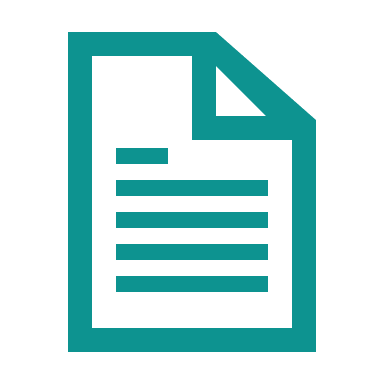 How to Manage Risks in Tourism
Assign members of the team to constantly learn from online discussions.
Hold regular intelligence meetings to share information with the whole team.
Check the government travel advisories of source markets. Advisories will have an impact on personal decisions to travel, European tour operators canceling trips, and also on the ability to obtain travel insurance.
The region needs to make sure it is aware of any restrictions that the government may have placed on inbound visitors.
Create an online folder that everyone has access to, to store all the folders.
Personally commit to learning more about the present crisis and its impacts. Keep the team informed on what is learned. 
Identify different listening posts for things such as webinars, online training, status updates, news, and social media.
Hold regular meetings and use online storage tools to acquire market intelligence.
Keep Informed with Supporting Experts and Advisors
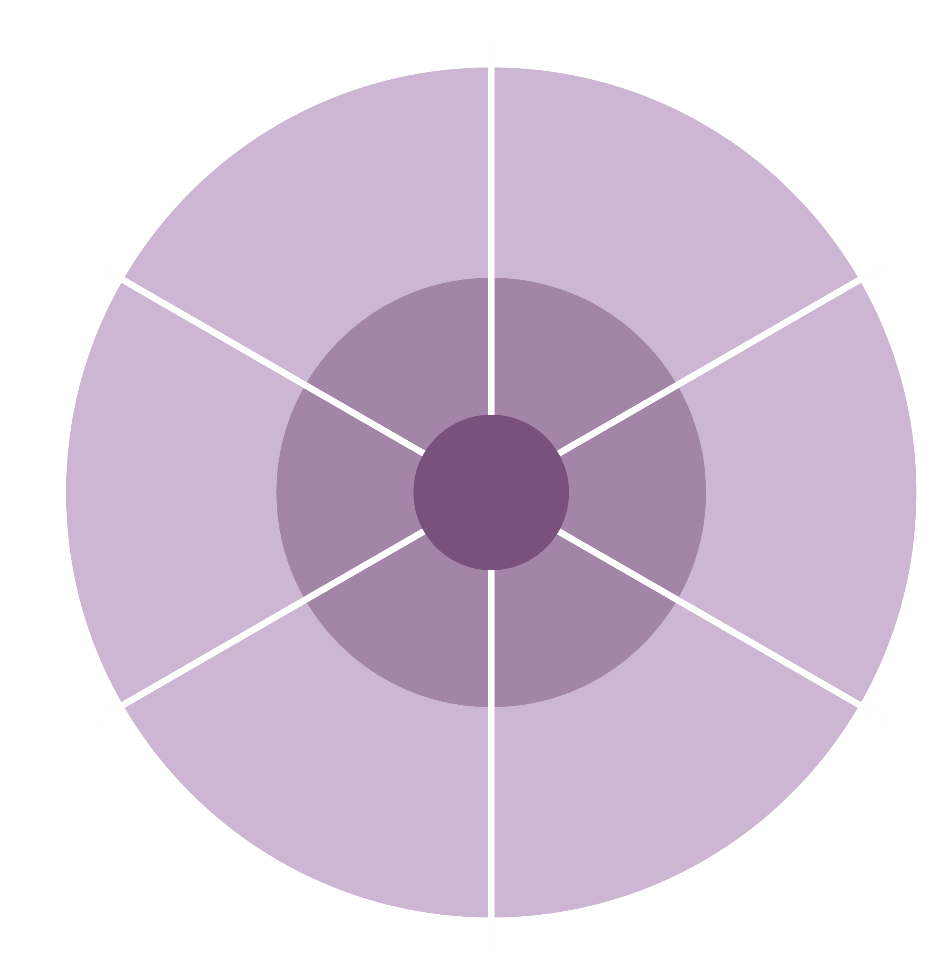 Incident response planning
In situations where persons, property or the environment are under emerging or immediate threat, assistance will be requested from media outlets to broadcast emergency warnings to the public.
The Bureau of Meteorology, in coordination with Emergency Services, distributes public crisis information and action guidelines.
Public Emergency Warning Broadcasts
Bureau of Meteorology
A wailing siren sound which may be broadcast on radio or television anywhere in Australia to draw attention to the fact that an urgent safety message is about to be made and may be used in case of a crisis or emergency.
Information about major disasters will be disseminated by the Police, the Emergency Services or the Bureau of Meteorology on their websites.
Standard Emergency Warning Signal (SWES)
Internet-
based Information Dissemination
Early Warning Systems
Call Centre Arrengements
Emergency Alert (EA)
Unknown Source
Controlling Authorities and Hazard Management Authorities are responsible for ensuring that appropriate call centre arrangements are in place
This currently allows emergency warnings / voice messages to be sent to be fixed line telephones and SMS warnings to mobile phones.
Set Up an Online Communication System
Establish a framework/infrastructure for Internet-centered communication. Set up regional social media accounts. Pick two that are most popular among tourists and stakeholders and do them well, no need for activity on every single platform.  Pick one for tourists and one for industry (consider a closed group to manage wrong posting etc.)

Monitor Online Conversations. Use AI powered tools to start social listening. See how conversations flow, and familiarize how to reply, both privately and in public, to others, as well as how functions like lists and targeted messaging work. This is so important for reputation management. Search for region name, mentions, crisis keywords, hashtags etc. Set up notifications and Google Alerts.
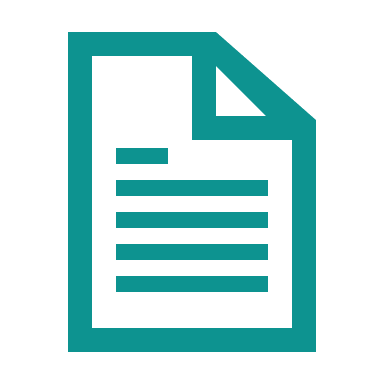 Top 7 Social Media Monitoring Tools
Checklist to Keep Communication Relevant
Establish and maintain contact with the emergency response team for regular information updates. 
Assess immediate implications for regional tourism, including initial economic impacts. 
Canvass immediate crisis actions required. 
Determine key themes and messages for all communications
Determine the most appropriate tools of communication to reach key stakeholders and audiences. 
Coordinate regular stakeholder information updates. 
Review any proposed media statements or releases. 
Participate in debrief process and advise on gaps in the provision and dissemination of information.
Article: Crisis Management Means Dealing with Human Perceptions & Visitor Confidence
Soñmez et al (1999) noted the importance for marketers to have a prepared crisis 
communication and marketing plan, as the cost of this will be far less than the costs 
associated with a downturn in visitor confidence and visitation due to a slow response. 
Soñmez et al. (1999) suggest several ways to improve crisis communication for tourism 
crisis management including the preparation of a task force involving the private and 
public sector including a PR team, recovery marketing team, information coordination 
team and a finance and fund raising team.

The development of Fiji’s Tourism Action Group (TAG) during the military coups illustrates the advantages of forming such as group. Fiji’s tourist industry responded faster than expected because of the implementation of a task force combined with target marketing to restore confidence. As Soñmez et al. (1999:8) note “it is imperative for 11 destinations to augment their crisis management plans with marketing efforts, to recover lost tourism by rebuilding a positive image.
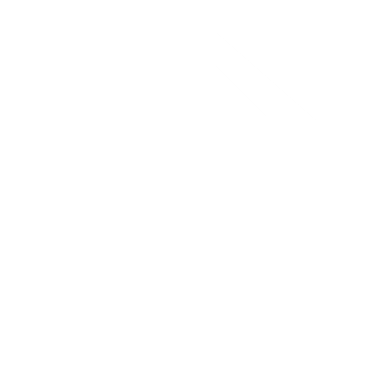 Read Research Article
“The Regional Tourism Associations formed part of our tourism communications group. They were involved in collating intelligence and information from their region. They were involved in helping us to devise strategies and how to manage the crisis and they were also playing an important role in communicating information back out to the industry stakeholders in regional and remote areas.” 

Renata Lowe, Tourism Western Australia in response to the Varanus Island gas explosion
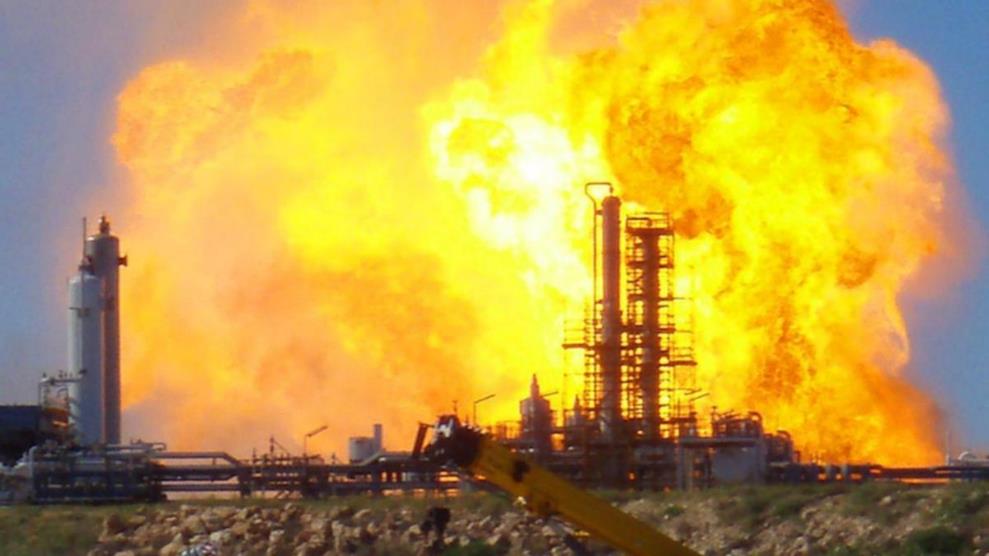 Article: Crisis Managers Should be Have the Authority To Act to Ensure Safety
An individual or team of individuals responsible for making immediate decisions in a crisis must, by the very definition of the job, be strong-willed and capable of functioning under pressure. Team members must be able to deal with a wide range of unexpected obstacles in resolving a crisis, keep a cool head, and a calm demeanor, and most importantly of all, have the ability to multitask.
The ability of an individual to offer advice and direction with authority is an essential part of the decision-making process. There will be no time for debates, no compromises, and no time to deal with corporate hierarchy, approval, and so on. Crisis response team members should be granted the freedom to perform unconditionally and with direct authority when it comes to ensuring the safety of employees or other individuals.
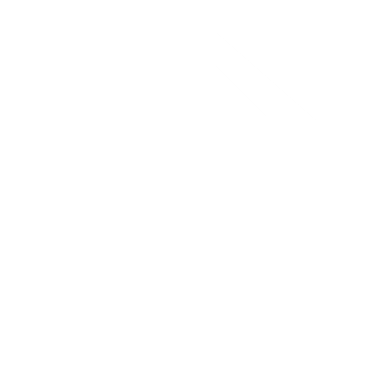 Read Research Article
4.  Regional Communication for A Cohesive Unified Approach
‘We are in this Together’
Ensure Effective, Regular, Consistent Communication with Stakeholders
It is the role of the Tourism Crisis Management Team to communicate effectively with the region’s tourism industry during a crisis.  Even if operators have not been directly affected by a crisis event they will be keen for information about the status of the crisis as it is likely to impact upon their trade. 

Operators and visitor information centers will pass on information to visitors about how to travel around the region safely. 

The TCMT must maintain an up-to-date database of all relevant parties (e.g. operators, event organisers, visitor information centres, government Tourism Organisation, travel trade) covering as many contact points as possible (landline, mobile phone, email, physical address). The RTOs membership database is be a good place to start.
Collaborate with Stakeholders
Regions should gather the most important stakeholders in the destination to make sure they are coordinated in the crisis response and can take decisions fast. 

They should meet often, every day if needed. Agree on who is doing what, and how you will communicate. 

This is what professional crisis response organizations – like health care, police organizations, and the military – do when a crisis hits. They have practiced what to do, who is doing what and how to communicate over and over again to be ready. (Source)
What to Communicate to Industry Stakeholders
Clear lines of communication to tourism operators are essential to avoid misunderstandings and damaging speculation. Communications with tourism operators should include: 

All Tourism Crisis Management Team media statements 
Explain why particular messages to the media (general public) have been devised by the TCMT
Key messages to assist operators to respond to visitor inquiries (e.g. safety and travel messages noting authoritative sources and contacts for inquiries, alternative activities that tourists can do, etc) 
Frequently Asked Question (FAQ) sheets for visitors, media, tourism operators, etc. to answer common queries about the crisis event (e.g. explain how visitors should respond to certain types of events such as driving through a locust plague).
What to Communicate to Industry Stakeholders
Consult with local visitor information centres and operators about the questions visitors are asking 

Reminders about: 

Roles of and contact details of the Tourism Crisis Management Team
Media protocols and the benefits of a sole spokesperson for tourism 
How to manage bookings and cancellations 
Opportunities to access government and charitable funds and services to assist with the recovery process 
Providing information about the region including response actions and recovery progress
Link Tourism Stakeholders to the Communications Plan
A region must inform tourism operators about the contents of the Tourism Crisis Communication Plan this will;
Helps them prepare and plan in advance
Helps ease operators’ concerns by confirming that a plan is in place to assist if a crisis occurs 
Informs operators of the communication procedures and contact details relevant to the region which are to be used in a crisis situation so they may adopt and include them in their individual Business Recovery Plans 
A region should include a survey or an online feedback tool so the region has the opportunity to obtain potentially useful operator feedback and potential solutions
Include two way communication with neighboring regions in advance so a streamlined approach of communication and information can be achieved
Ask them How They Are Doing!
Listening and showing regional support to the tourism industry enterprises will take it a long way. A region should ask them how they are doing, tell them they are not alone in this and that it is there to support them. 

By getting in touch with the companies in the industry the TCMT  will get valuable input on what actions to take to help them. 

One municipality in Sweden called all their tourism industry enterprises and asked three questions: 1. How is your company doing? 2. How are you doing, personally? 3. Do you need business coaching from one of our experts? (Source)
Case Study
Steps Brisbane Marketing Took During the Brisbane Flooding 2012
Steps Taken by Brisbane Marketing  During a Flood Crisis
During and following the flood, Brisbane Marketing undertook the following activities: 

Strongly supported its members and local tourism operators by keeping in regular contact to remain informed about their issues and provide updates on the latest developments, and to give a voice to their concerns. 
Conducted a post-flood economic impact survey of Brisbane businesses in association with Brisbane City Council’s Economic Development unit. 
Developed and implemented a crisis marketing and communications plan, including a 90-day Action Plan.
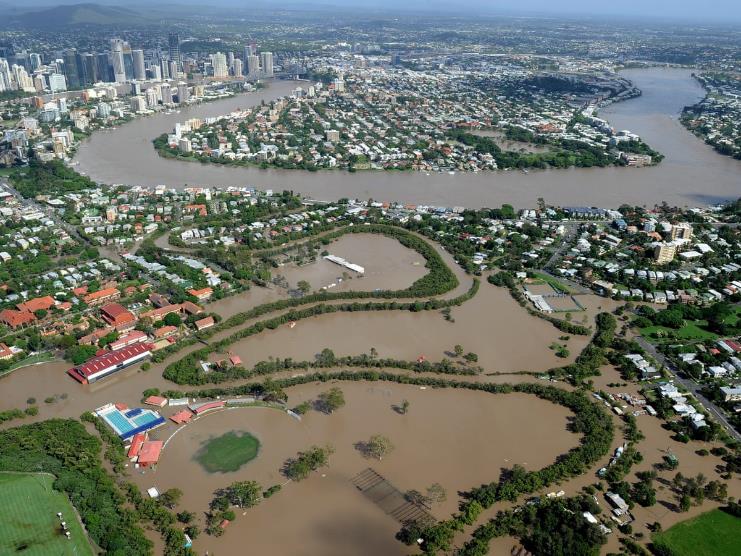 A series of floods hit Queensland, Australia, beginning in November 2010. The floods forced the evacuation of thousands of people from towns and cities.[2] At least 90 towns and over 200,000 people were affected.[2] Damage initially was estimated at A$1 billion[3] before it was raised to $2.38 billion. (Source)
Case Study
Brisbane Recovery Results
Back to Business Umbrella Campaign
An umbrella campaign that promoted a re-energised Brisbane focused on getting back to its best, or even better, communicated nationally and internationally. 

The campaign was designed for use by the media industry, business community, and residents and generated in excess of $6 million in media coverage. 
A local two-week radio campaign that reached over 1.5 million listeners centered on a single message, ‘The City is open’. 
Activities to keep key industry media updated such as posting “back to business” stories via social media; distributing positive media releases, post-flood photographs, and visuals depicting Brisbane “Back to Business” etc. A wide range of other initiatives were also undertaken. 
Worked with the Forward Planning Groups of both local and state government disaster coordination units to develop immediate and medium-term economic recovery strategies.
The recovery activities were considered to be highly successful. 
Visitor numbers started to increase immediately after campaign activities commenced. 
Three months after the floods, monthly visitation was at 75% of the previous year’s figures. 
A year later, Brisbane’s businesses were still reaping the returns of the extra marketing activities. 
There was also considerable investment in infrastructure to reinvigorate the city that is providing significant benefits to residents and visitors today.
Stakeholders Communications Matrix
The TCMT should develop a Stakeholder and Audience Communications Matrix that outlines for each of your stakeholder and audience groups: 

What methods of communication would be suitable;
When and how often a piece of communication about the crisis should be distributed; 
Key messages/information that will be required; and
Who will undertake the tasks. 


Devise a program to respond to the greatest risks to the region identified in Risk Assessment & Management Module. See next table for a sample Stakeholder and Audience Communications Matrix. It guides regional crisis communications activities and should be updated as the crisis unfolds.  (Source)
Communication Style
How a tourism region communicates with its stakeholders creates a lasting impression for future recovery. Most importantly, communication at this stage should be informative, professional and not over-selling. The main intent is to stay in contact and keep information flowing.
Emergency Services Communications
It is also important to establish communication processes with emergency service agencies so the local/regional tourism organisation and TCMT are advised of the latest information about an event. 

Alert Systems 
It is imperative to set up arrangements with these agencies to be alerted as early as possible about an impending incident or occurrence that could affect the tourism industry, as well as the safety of the tourism organization.
 
Alerts to TCMT members 
An alert system should be in place to communicate relevant emergency service alerts to all TCMT members. The TCMT should identify a protocol to guide how TCMT members will be contacted about an emergency incident, and note this in the CM Response Plan.
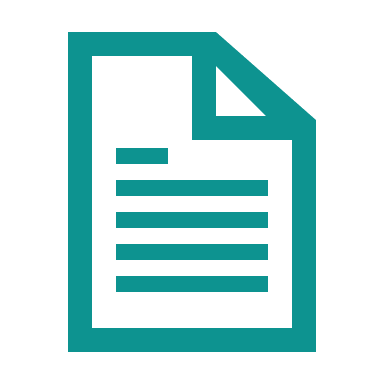 ASEAN’s Tourism Crisis Communications Manual for more advice.
Emergency Services Communications
The TCMT can play a valuable role supporting the work of emergency service agencies by: 

Providing links on the regional tourism organization’s industry and consumer website/s to communicate up-to-date information about the crisis situation; 
Respond to visitor inquiries about future bookings/cancellations;
Providing information about the region including recovery progress (use word ‘updated’ and include a date); 
Communicate information to the media about visitor safety and security; 

Sharing and coordinating emergency/crisis management plans. The region should document relevant actions for these roles in the CM Response Plan, and allocate timeframes and responsibilities.
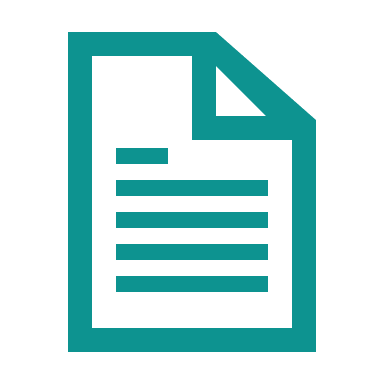 UNWTO’s Toolbox for Crisis Communications in Tourism for checklists and best practices.
Cement Team Spirit
A crisis will affect everyone in the region differently, bringing with it different needs and reactions. During a crisis, regional tourism operators and accommodation providers should set up a way to provide feedback to the TCMT regarding the Crisis, its current and likely impact on their businesses and visitor activity. Set regular team meetings, even if they are virtual. Concentrate on openness and turn the meetings into safe spaces to express concerns and look for support. Regions should always strive to be understanding and supportive during these meetings.

Empower small teams within the workforce to focus on specific responses, such as developing marketing material or communications 
Make reporting back to the whole team essential and keep communications transparent
Lead the communications in the team and concentrate on keeping spirits high.
Response Activation and Communication with Industry for Regional Collaboration
Check out the LOVES method of communication. Developed by the Transformational Tourism Council, the LOVES method of communication creates safe spaces where the members can talk, provide a  Lift update, talk about Opportunities or Obstacles, share small Victories, express what they are Excited about, and ask for Support
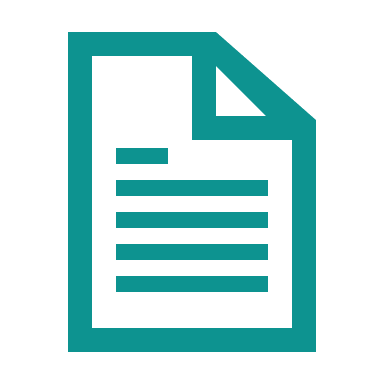 Module 1
Module 3
Module 2
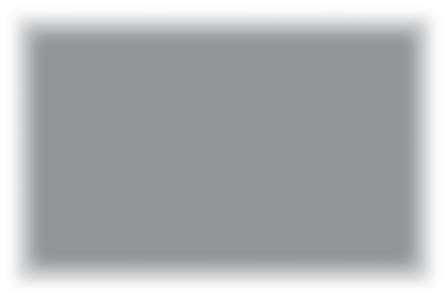 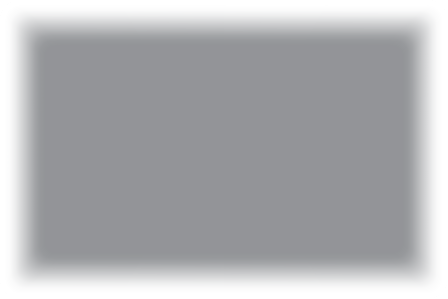 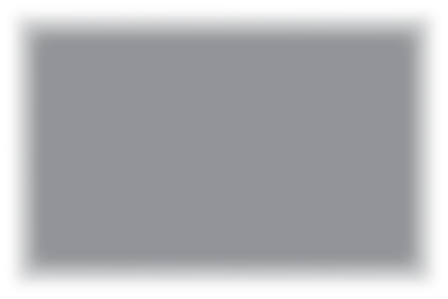 Phase 1 Preparation & Mitigation
Introduction to Regional Crisis Tourism Management & Its Complexities
Set Up a Regional Public Private Partnership & Crisis Management Team
Conduct a Regional Crisis Vulnerability  SWOT Analysis and Destination Audit
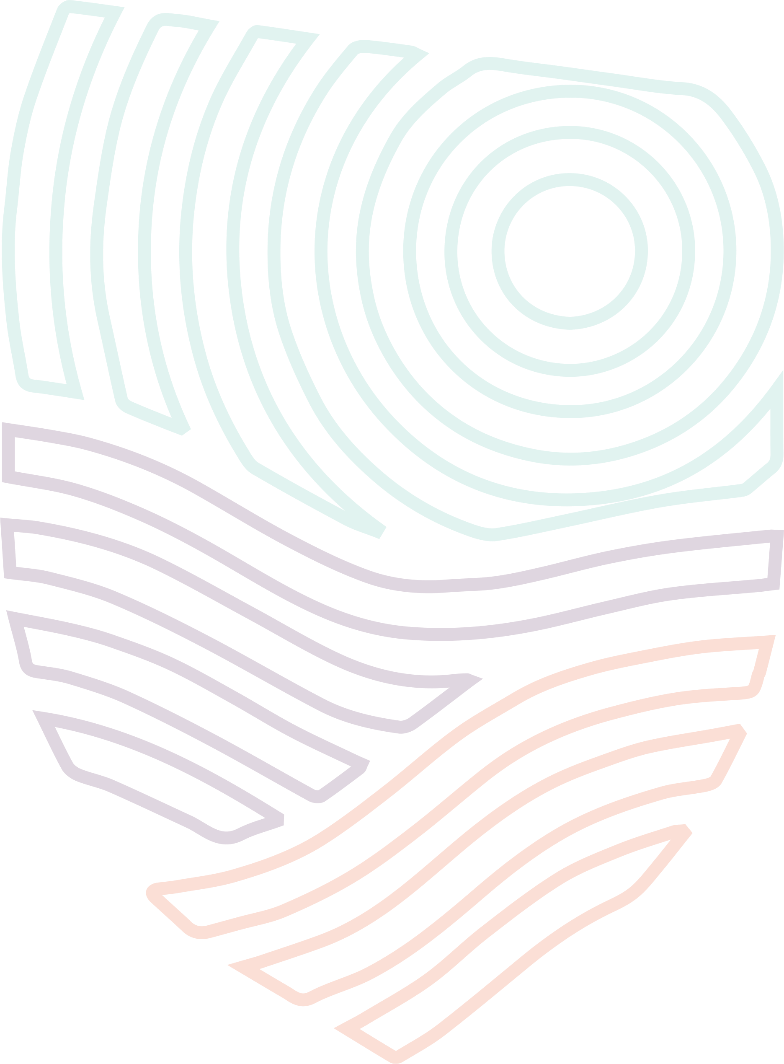 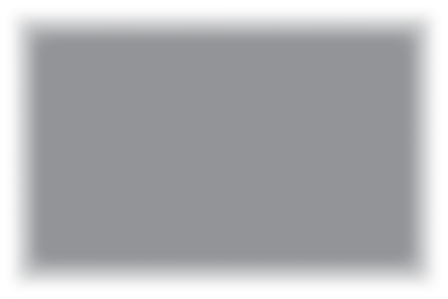 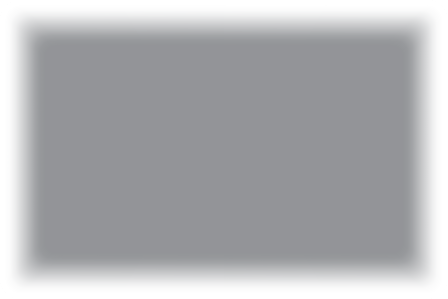 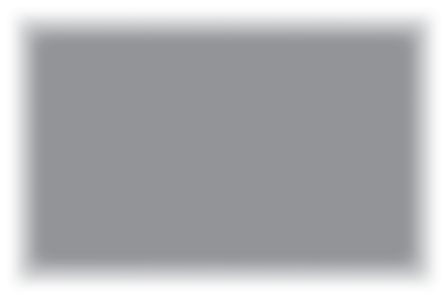 Module 5
Module 6
Module 4
Phase 2 Planning, 
& Response
Response Activation and Communication with Industry for Regional Collaboration
Develop a Regional Crisis Management Response Plan (Short Term Response Plan)
Develop a Regional Crisis Management Strategy (Long Term Mitigation Planning)
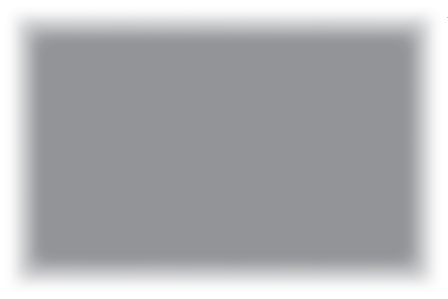 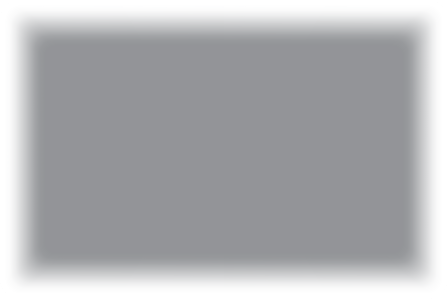 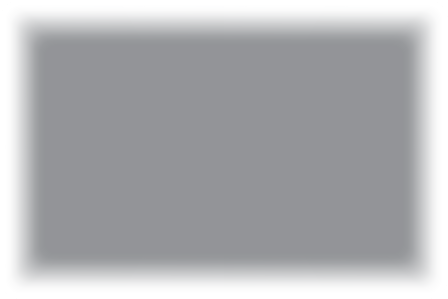 Module 7
Phase 3
Recovery, Rebuild, Resilience
Module 9
Module 8
Regional Recovery, Rebuilding &  Resilience Towards a ‘New Norm’ Post Crisis
Communication Strategy and Dealing with PR & Media
Strategic Regional Crisis Response and Recovery Marketing
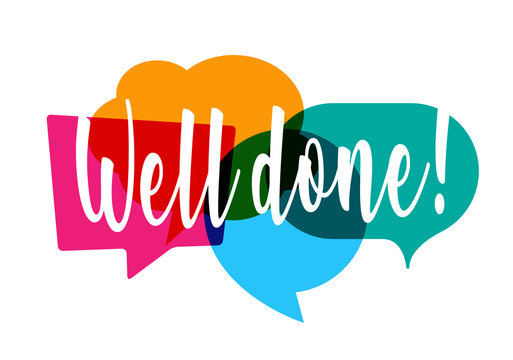 Well Done!
You Have Finished 
Module 6 Response Activation and Communication with Industry for Regional Collaboration

Now Get Ready for 
Module 7 Communication Strategy and Dealing with PR & Media
https://www.tourismrecovery.eu/
Facebook
Momentum, Ireland Developer of Modules
The European Commission supports the production of this publication and does not constitute an endorsement of the contents which reflects the views only of the authors, and the Commission cannot be held responsible for any use which may be of the information contained therein 2020-1-UK01-KA203-079083